That’s Hot! Robot Brain Programming
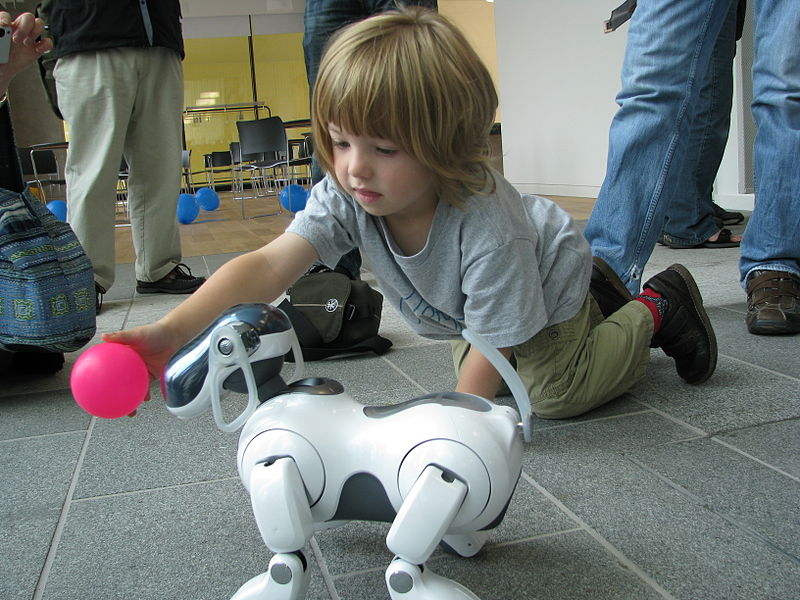 [Speaker Notes: That’s Hot! Presentation
For That’s Hot! Robot Brain Programming activity, TeachEngineering.org]
Engineering Challenge
Program your TaskBot with a touch sensor to mimic a person’s reaction when touching a hot object. Program it so that it withdraws quickly when the sensor touches something in front of it.
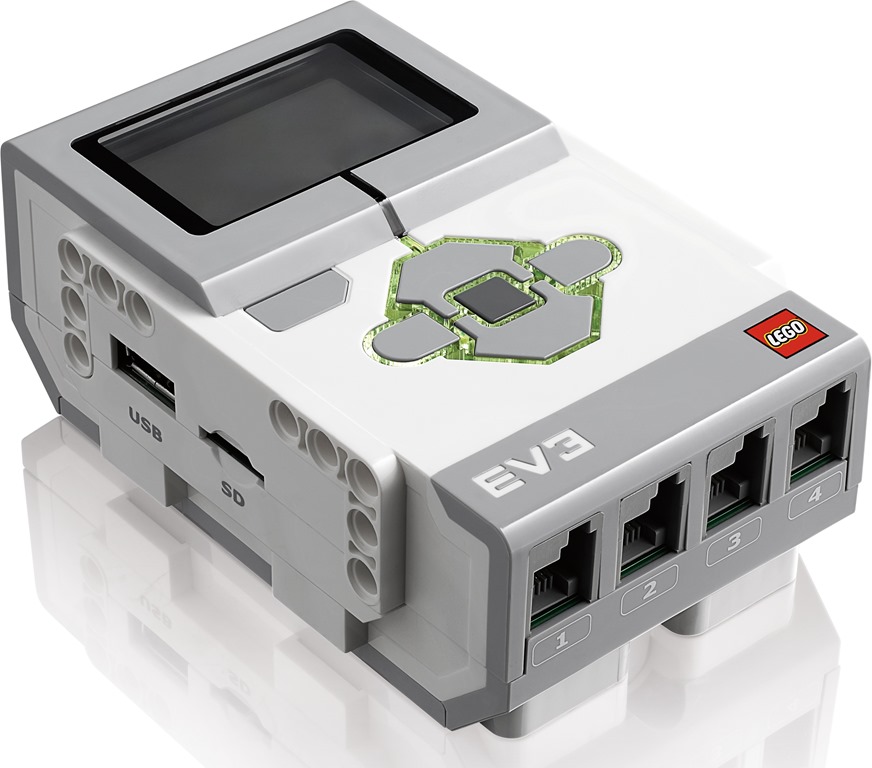 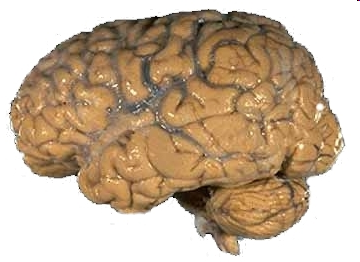 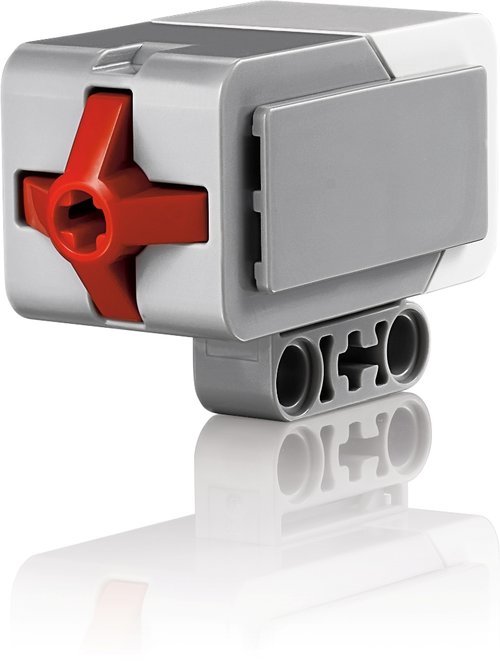 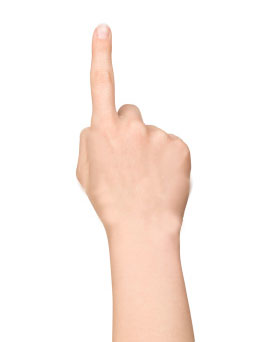 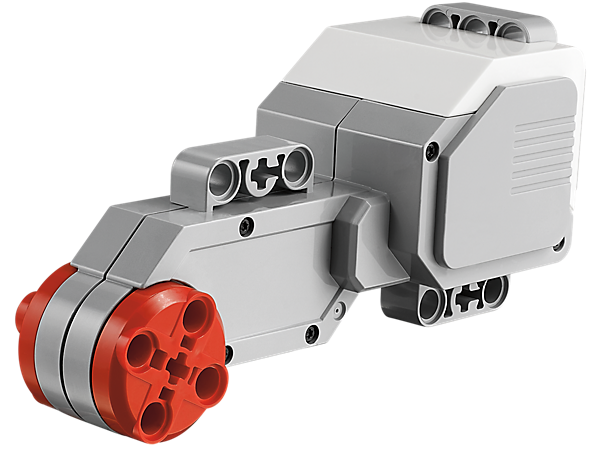 2
[Speaker Notes: Allow 30 minutes for this activity]
Stimulus-to-Response Framework
stimulus    sensor   coordinator    effector    response
touch    pain receptor    nervous system    muscle    movement
Looking at the sequence of steps above, this is what happens when you touch something hot:  The stimulus is touch, the sensor is the temperature/pain receptor on your finger that senses it and relays it to the nervous system (spinal cord and brain), which is the coordinator. The coordinator makes the decision of how to react, and then commands the hand muscles (acting as the effector) to jerk back quickly.  
The framework takes us from stimulus (touch) to response (hand movement)

Sketch out how the stimulus-to-response sequence might be implementedin a robot. Identify all the components as in the example listed above.
3
[Speaker Notes: Introduce the framework of “stimulus-sensor-coordinator-effector-response”]
Activity Assessment
[maximum 40 points]

The touch sensor was correctly assembled on the robot (using instructions) [max 5 points]

The computer program makes the robot move forward[max 15 points]

The touch sensor worked as planned, that is, it made the robot move back quickly upon being activated by an obstacle (for example, wall in front) [max 20 points]
4
Solution
Using LEGO EV3 robot to mimic a reflex
Go straight, slowly. If the touch sensor is activated, move back and “run”!
Description: This program is for an EV3 robot with an attached touch sensor. The program causes the robot to move forward until the touch sensor is activated. Once this occurs, the robot runs backwards towards the right, immediately, to simulate a reflex-type reaction. In this solution, it is set to continuously do this until the program is stopped.
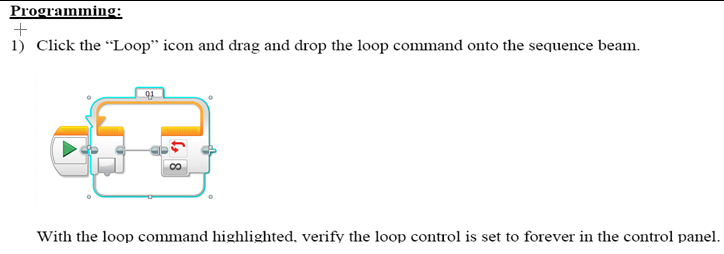 5
[Speaker Notes: Solution: Using LEGO EV3 robot to mimic a reflex]
Solution (continued)
6
Solution (continued)
7
Solution (continued)
8
Image Sources
Image 1a: child and robot dog; source: 2008 Stuart Caie, Wikimedia Commons http://commons.wikimedia.org/wiki/File:AIBO_ERS-7_following_pink_ball_held_by_child.jpg
9